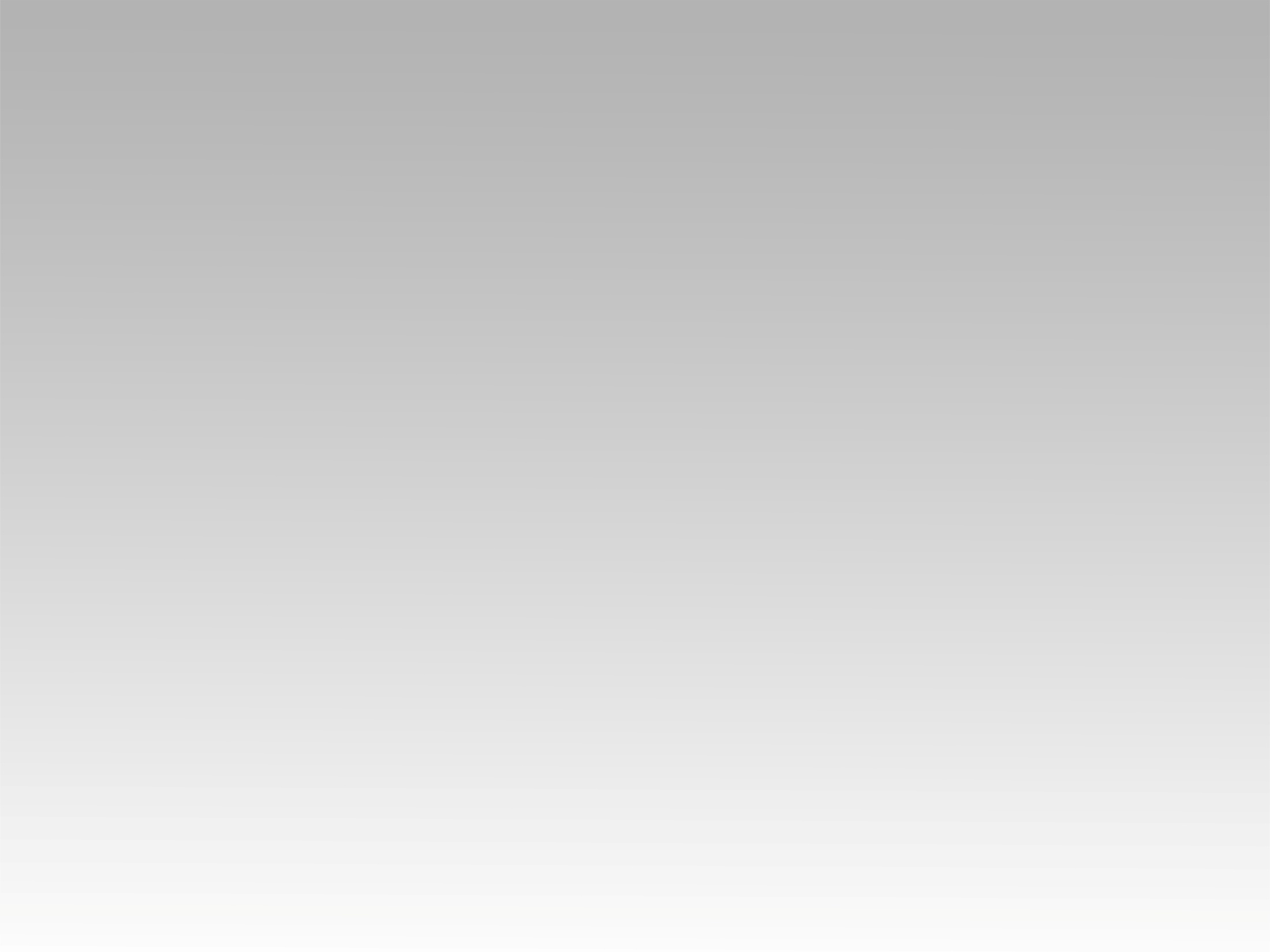 تـرنيــمة
غايتي وهَدَفي وكُل اللي أتمَنَى
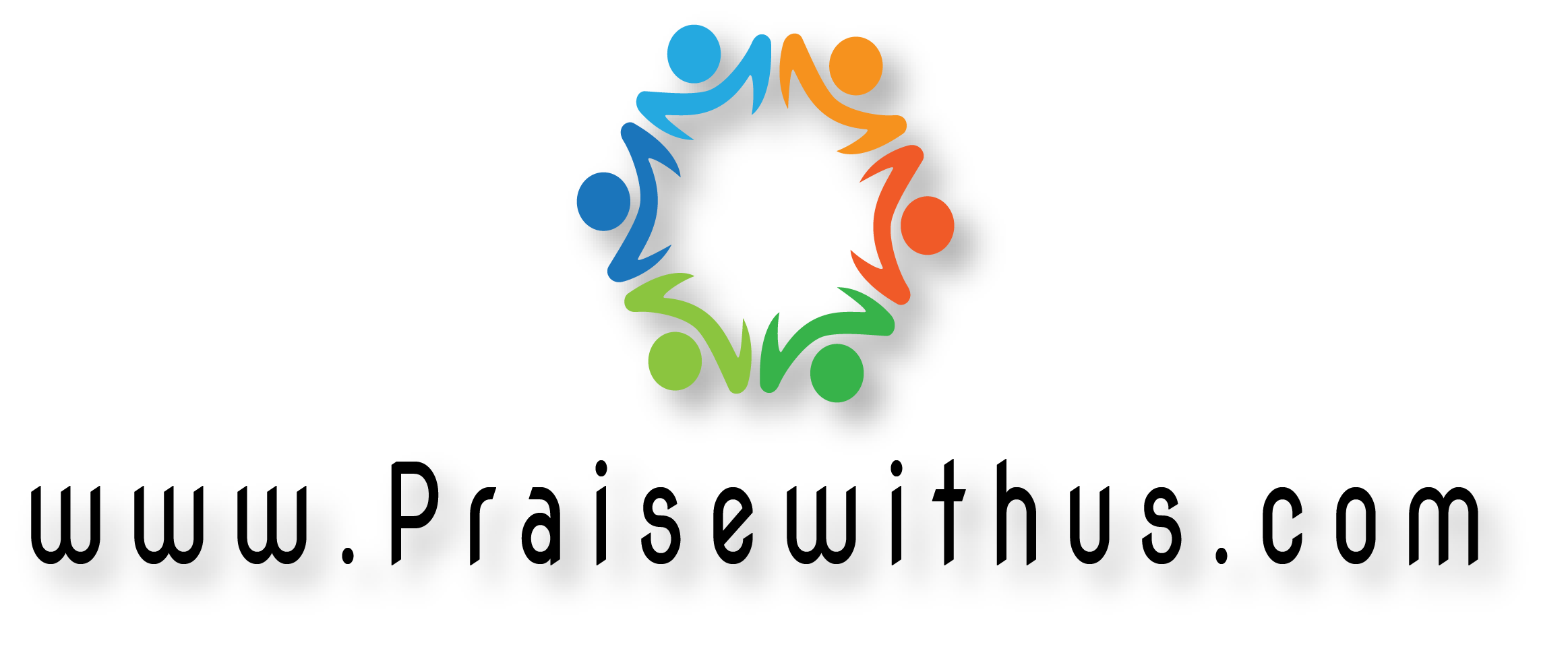 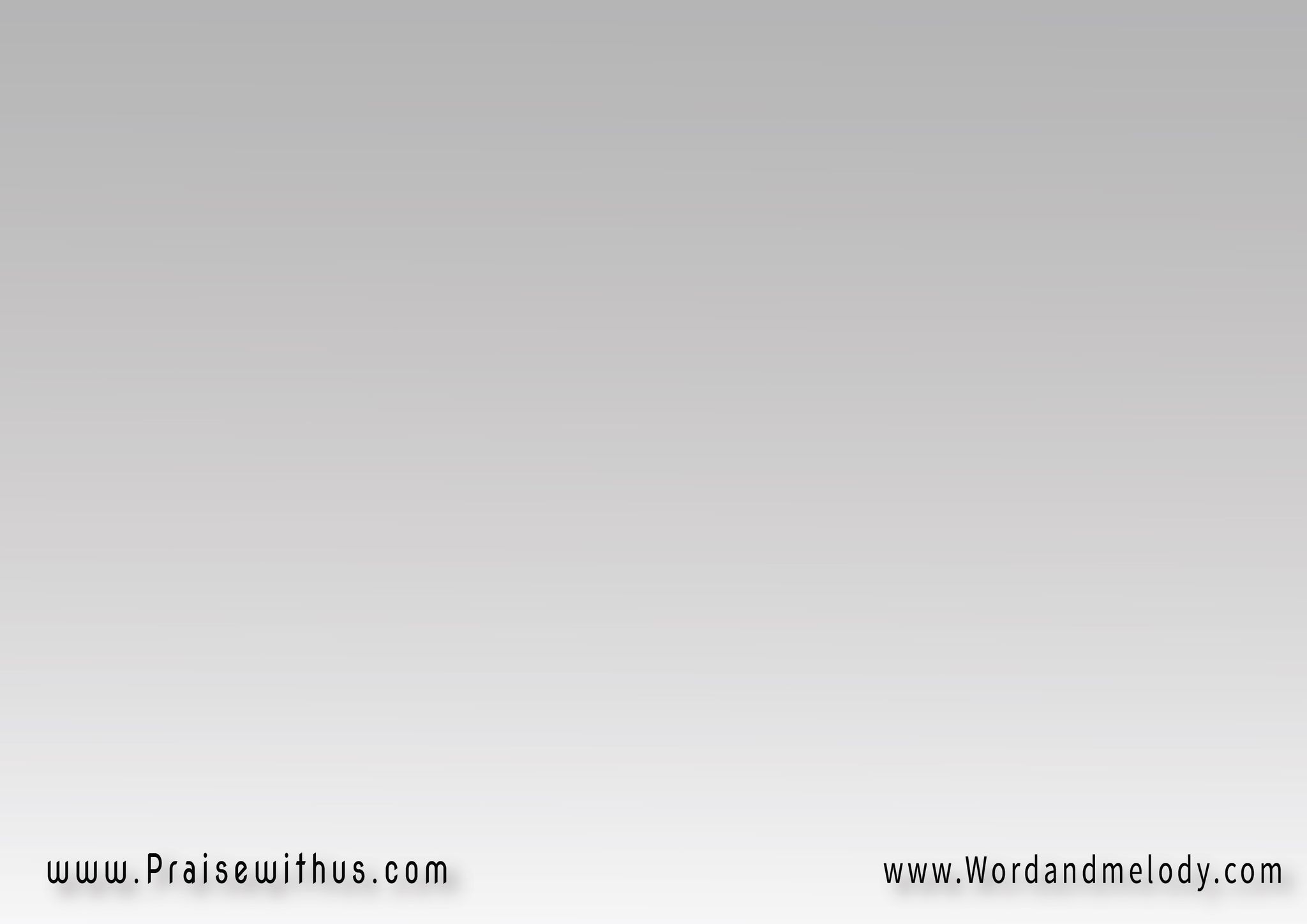 القرار:غايتي وهَدَفي   وكُل اللي أتمَنَــىأشهَد عَنَّك يا إلهي واِسمك يتعَلَّى
ghayti we hadafi we Koll eli atmannaashhad aannak ya elahi wesmak yetaalla
My goal and purpose is to proclaim and 
glorify Your name, Lord.
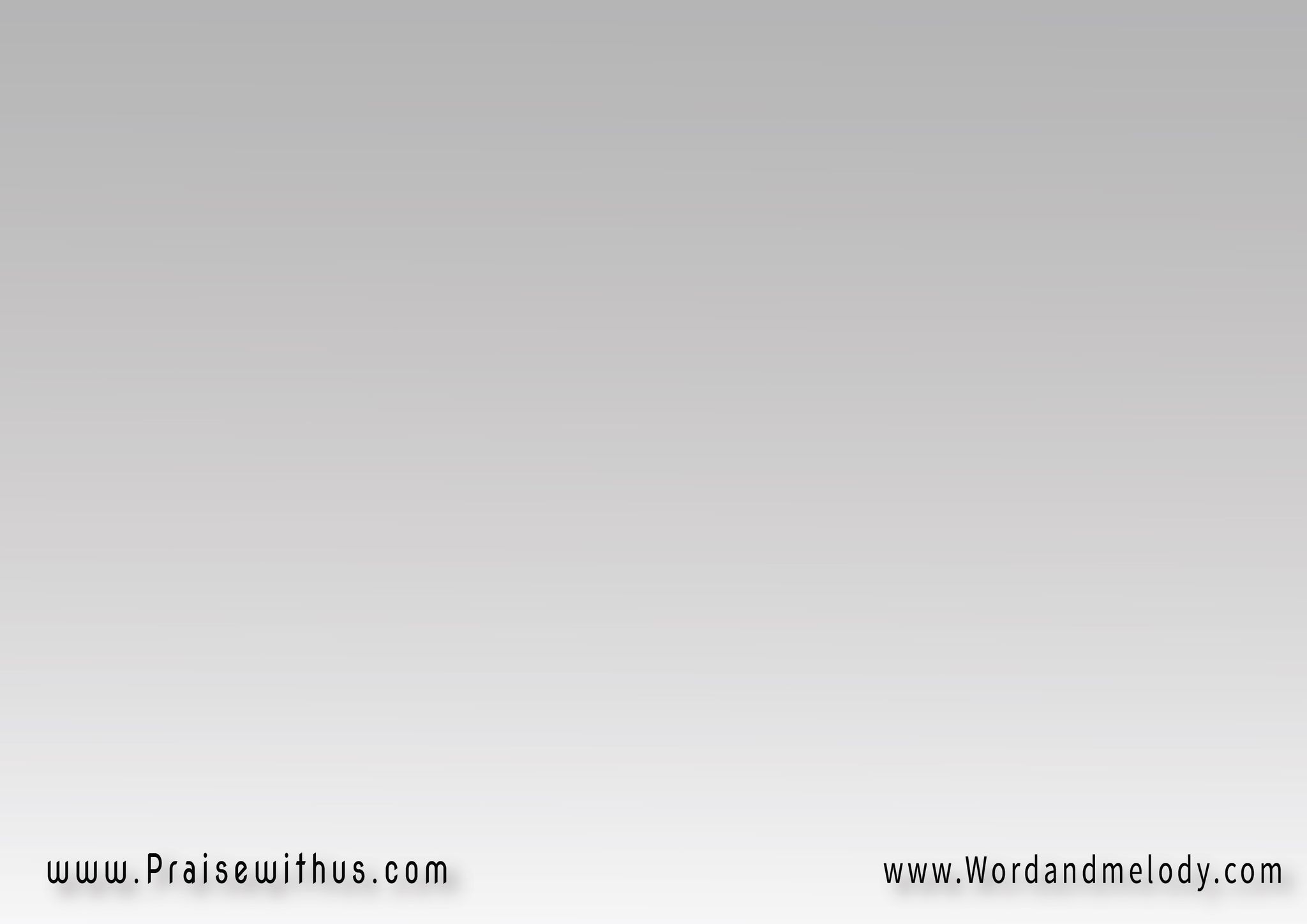 1-
عَالي فُوق الكُلّ   والكُل لِيك خَدَّاملاِســـــــمك الأجَلّ   كَرَامَة واِحتِرَام(عَظيم)2   اِسمك يا الله
aali foq elkoll   wel kol leek khaddamlesmak elajall   karama wehteram(aazeem)2 esmak ya allah
High above all, and everything is Your servant. Honor, dignity and respect to Your great name Lord.
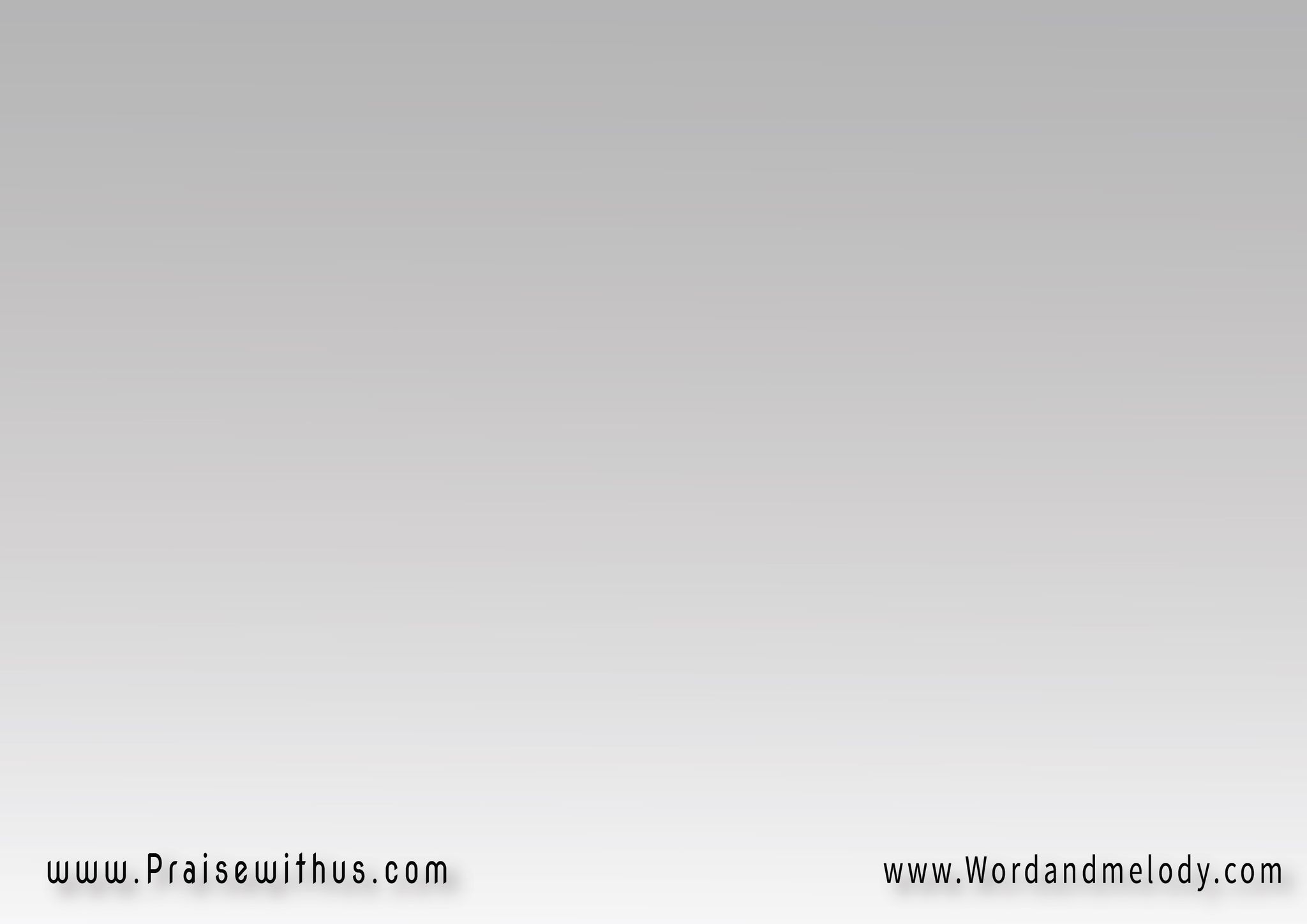 القرار:غايتي وهَدَفي   وكُل اللي أتمَنَــىأشهَد عَنَّك يا إلهي واِسمك يتعَلَّى
ghayti we hadafi we Koll eli atmannaashhad aannak ya elahi wesmak yetaalla
My goal and purpose is to proclaim and 
glorify Your name, Lord.
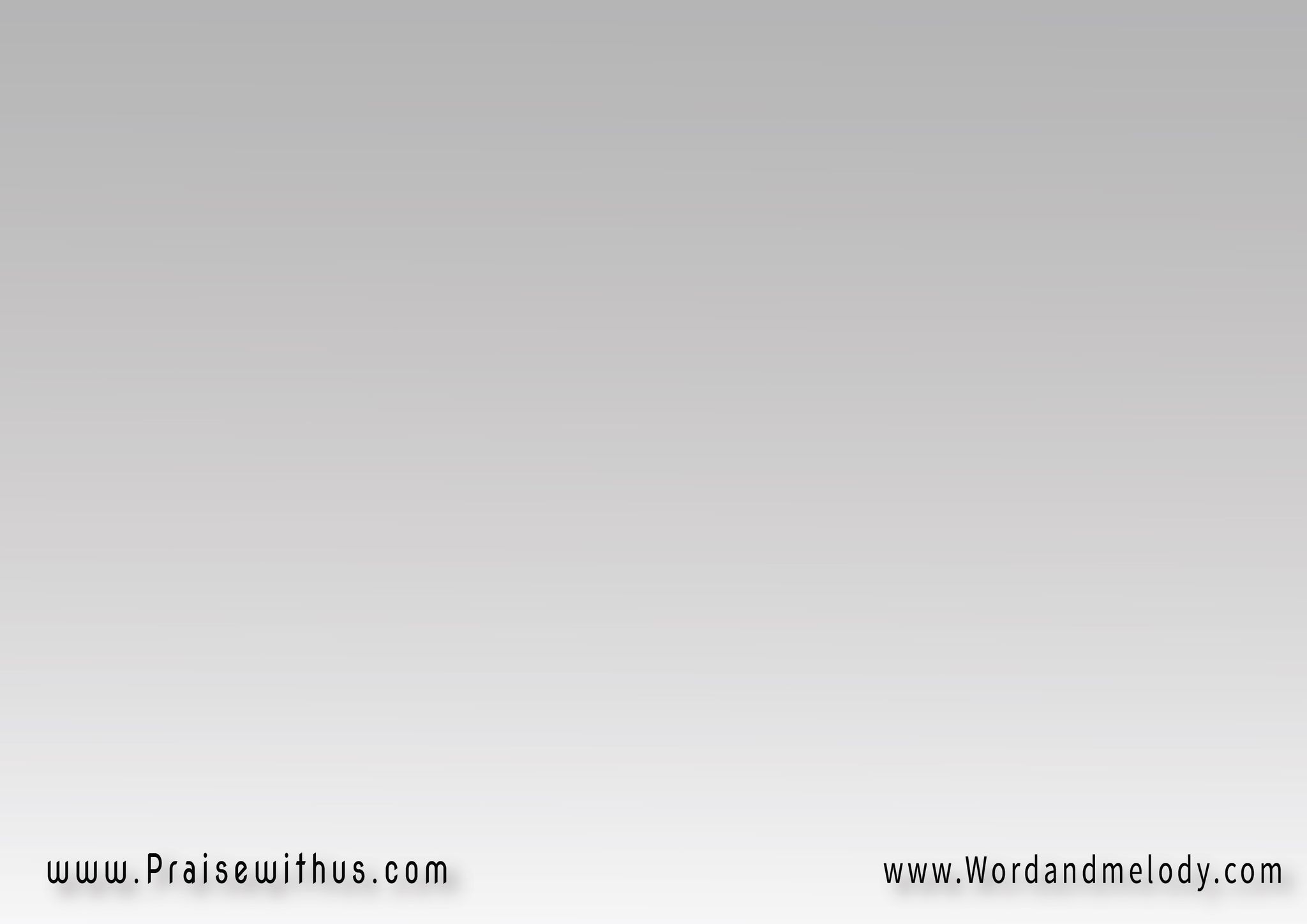 2-
عَادِل ورَحِيم   في كُلِّ زَمَـــــانصَـــالِح وحكيم   فُوق فَهمِ الإنسَان(مَجيد)2   اِسمك يا الله
aadel we raheem   fi kolli zamanSaleh we hakeem   foq fahm elensan(majeed)2 esmak ya allahYou are merciful and just all the time, good 
and wise above all understanding. Glorified 
is Your name, Lord.
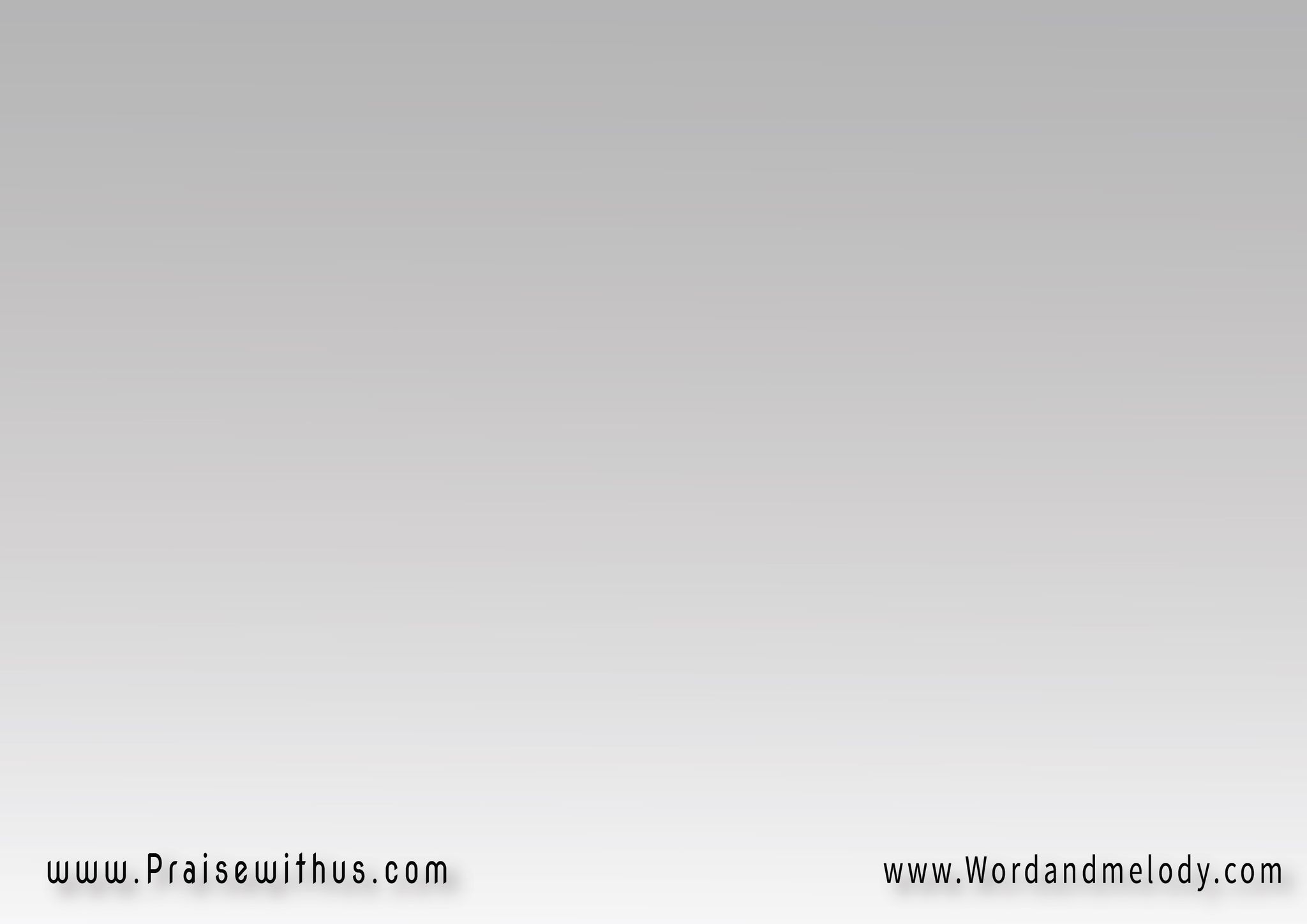 القرار:غايتي وهَدَفي   وكُل اللي أتمَنَــىأشهَد عَنَّك يا إلهي واِسمك يتعَلَّى
ghayti we hadafi we Koll eli atmannaashhad aannak ya elahi wesmak yetaalla
My goal and purpose is to proclaim and 
glorify Your name, Lord.
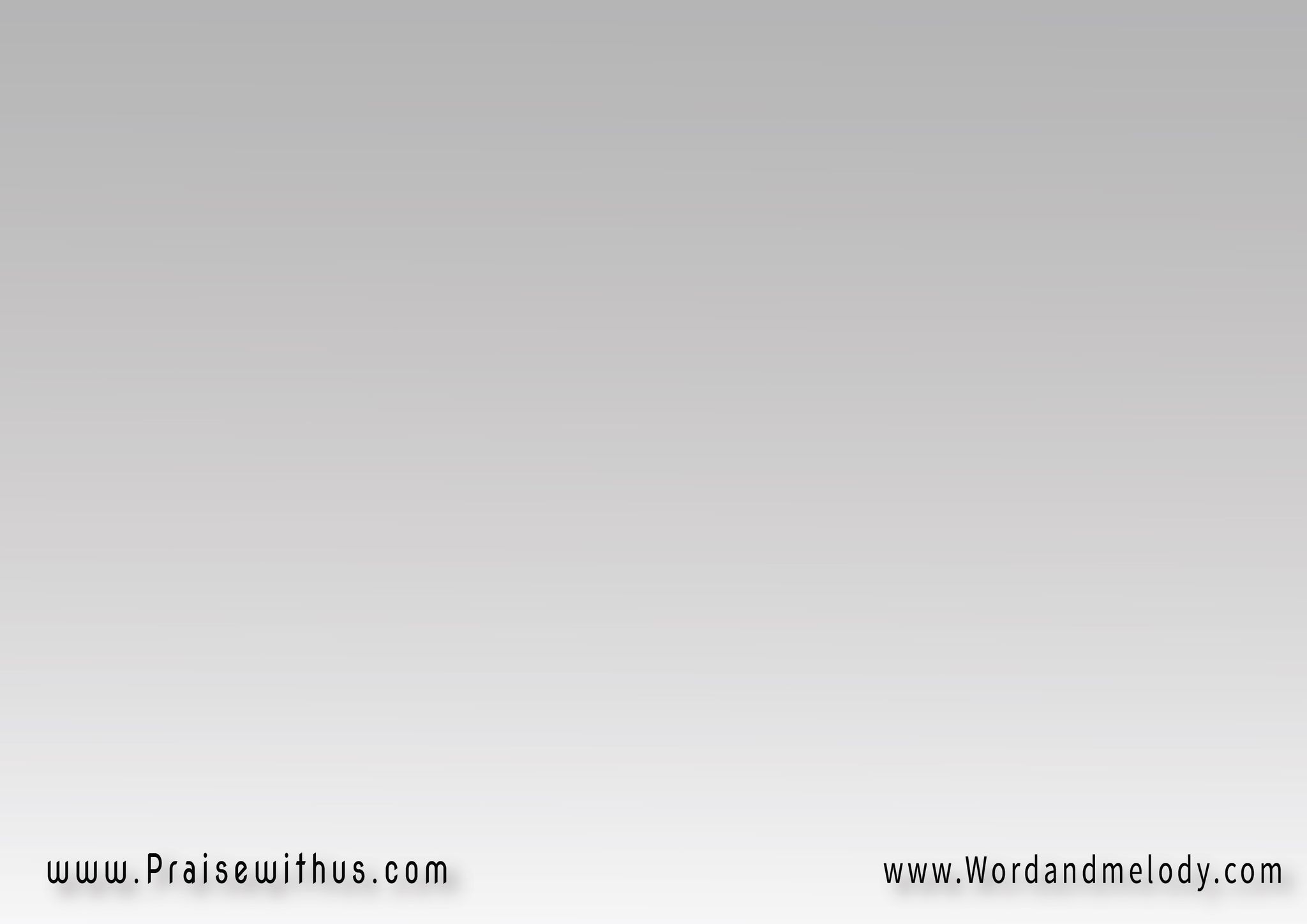 -3
بَارِع الجَمَال   رَبِّي ما أبهَـــــاكمُتَوَّج بِالكَمَـــال   والمَجدِ في عُلاك(قُدُّوس)2   اِسمك يا الله

barea eljamal   rabbi ma abhakmotawwaj bel kamal   wel majd fi aolak(qoddos)2  esmak ya allah

Your beauty is dazzling, how wonderful You are.
 You are crowned with glory and perfection
 in heaven. You are Holy, Lord.
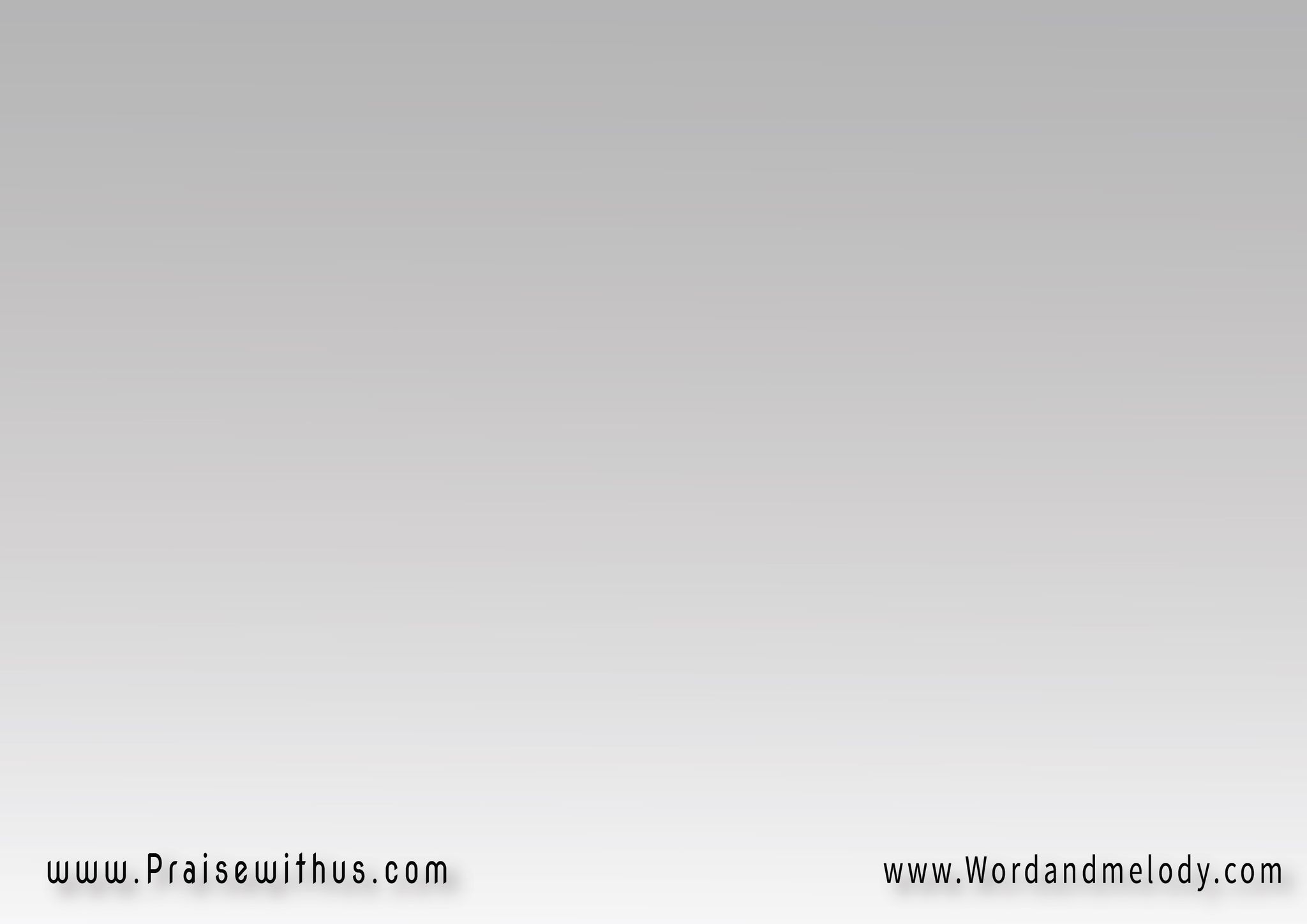 القرار:غايتي وهَدَفي   وكُل اللي أتمَنَــىأشهَد عَنَّك يا إلهي واِسمك يتعَلَّى
ghayti we hadafi we Koll eli atmannaashhad aannak ya elahi wesmak yetaalla
My goal and purpose is to proclaim and 
glorify Your name, Lord.
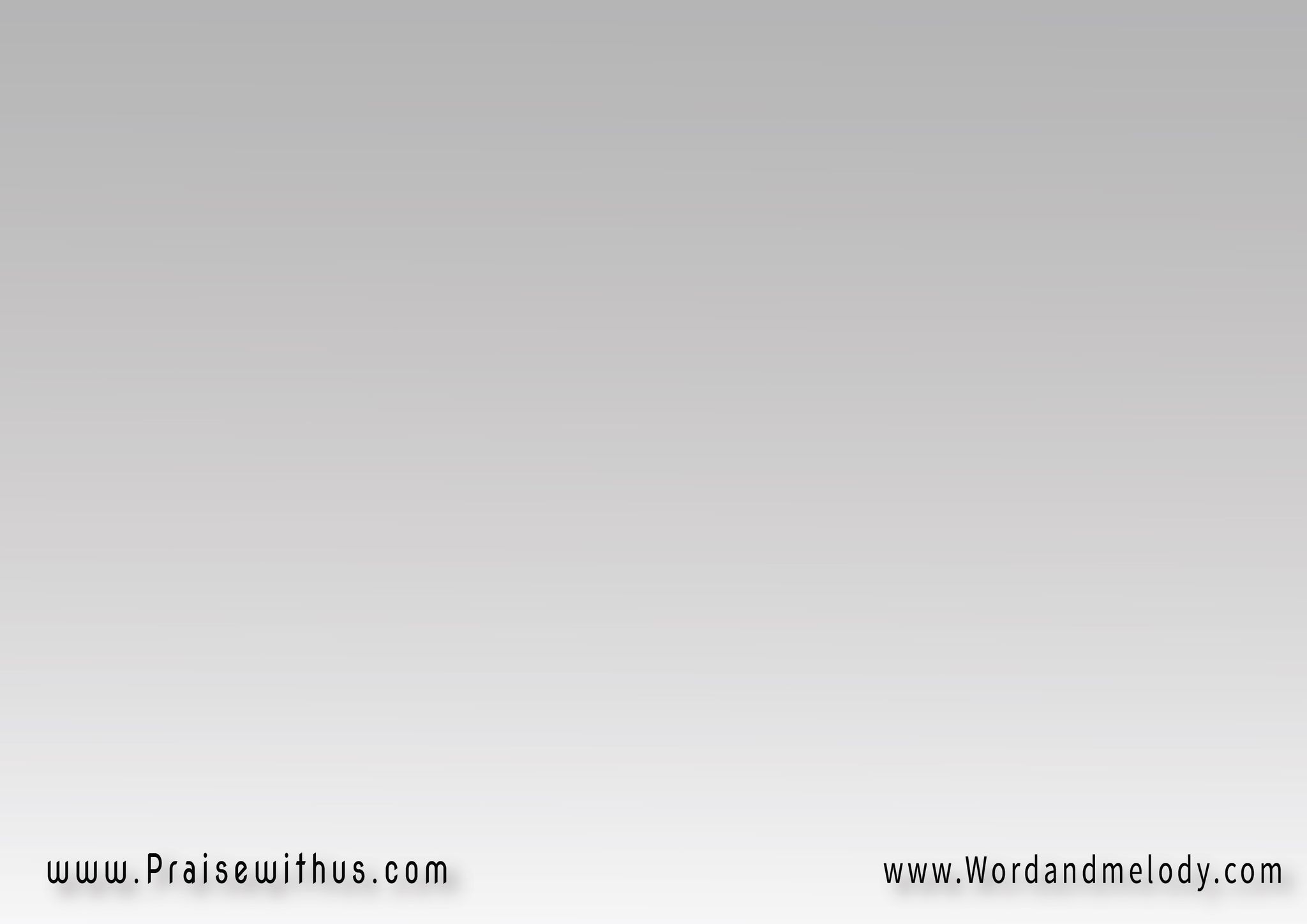 4-
حَبِّيت الخُطـــاة   لِأسمَى الحُدُودواِختَرت المُزدَرَى   والغِير مَوْجُود(مُبَارَك)2   اِسمك يا الله
habbait elkhotah   le asm alhodoodwekhtart elmozdara   wel gher mawjood(mobarak)2 esmak ya allah
You loved the sinners beyond boundaries and 
chose the despised and the non-existing to be Yours.
 Blessed is Your name, Lord.
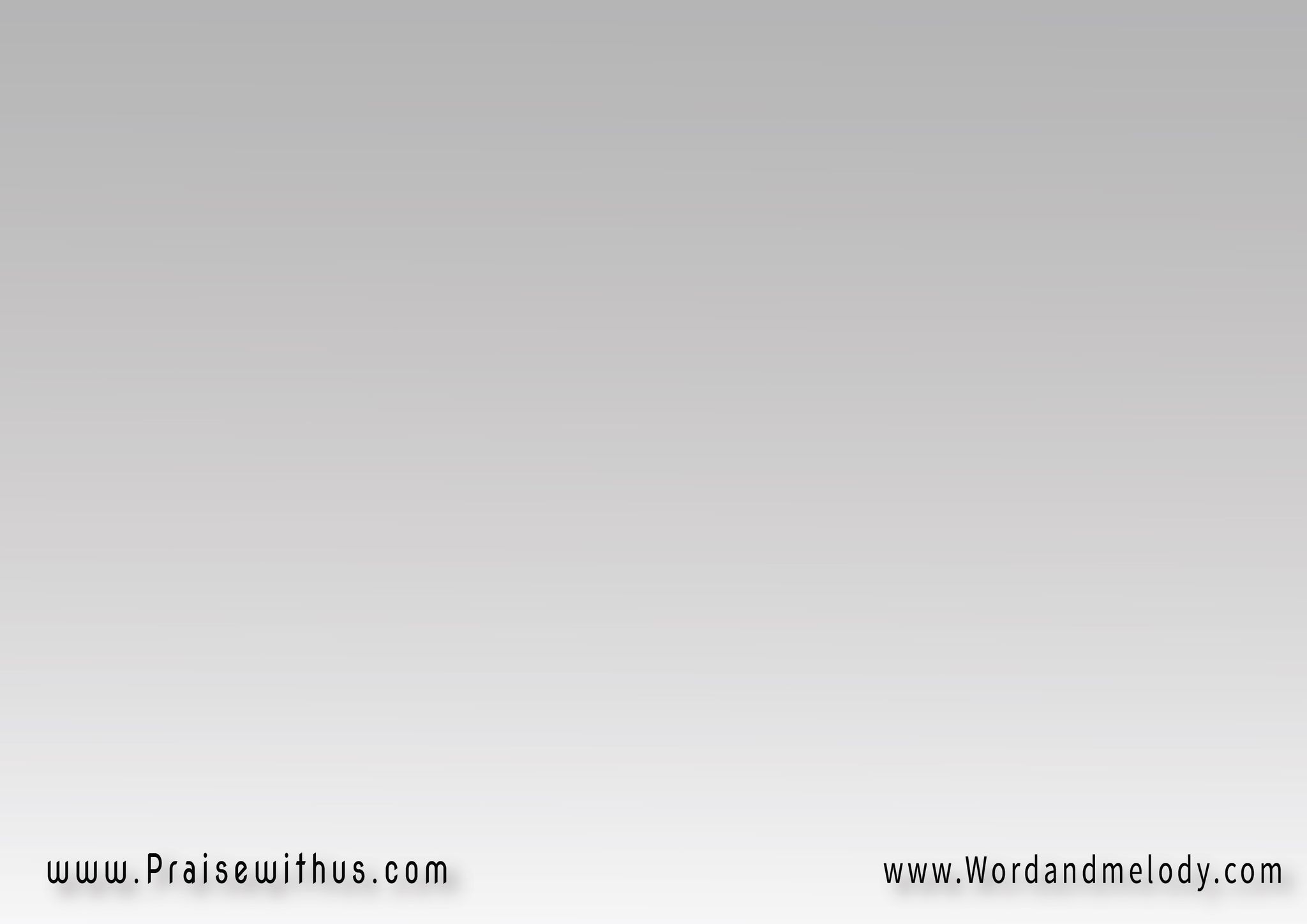 القرار:غايتي وهَدَفي   وكُل اللي أتمَنَــىأشهَد عَنَّك يا إلهي واِسمك يتعَلَّى
ghayti we hadafi we Koll eli atmannaashhad aannak ya elahi wesmak yetaalla
My goal and purpose is to proclaim and 
glorify Your name, Lord.
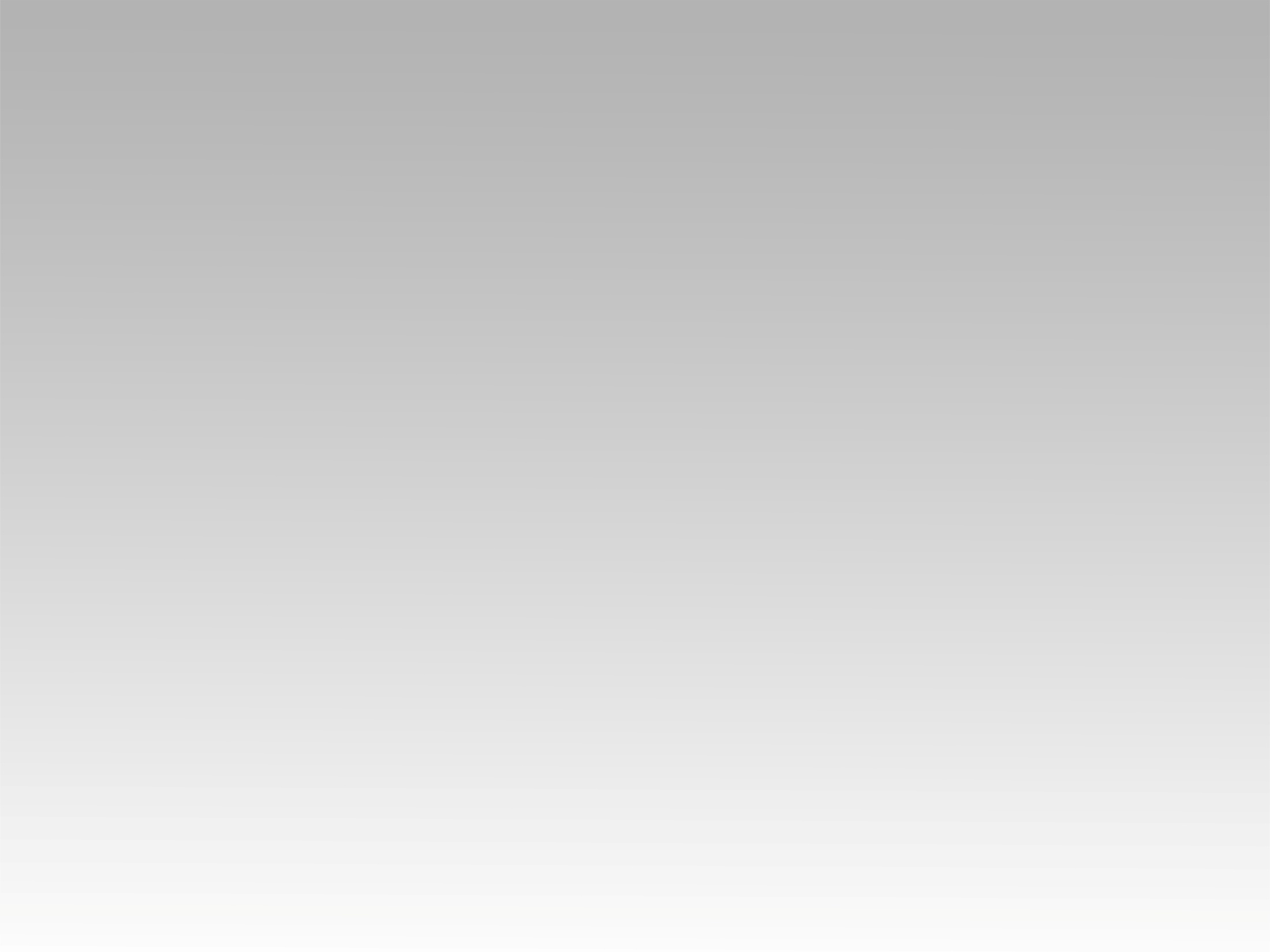 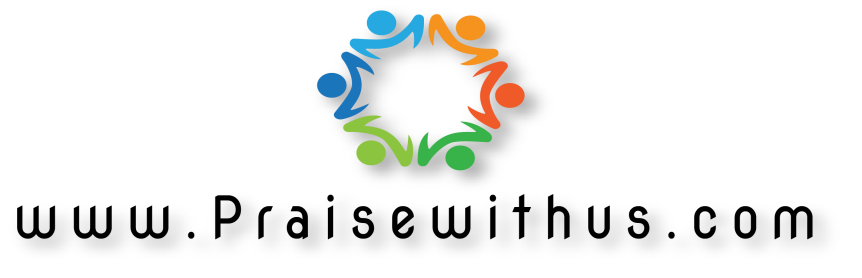